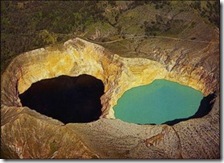 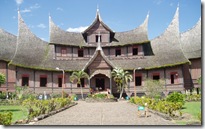 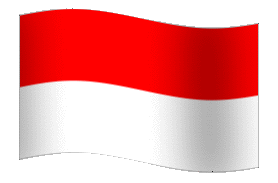 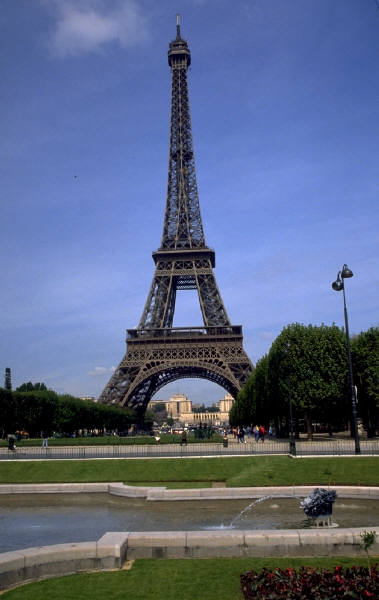 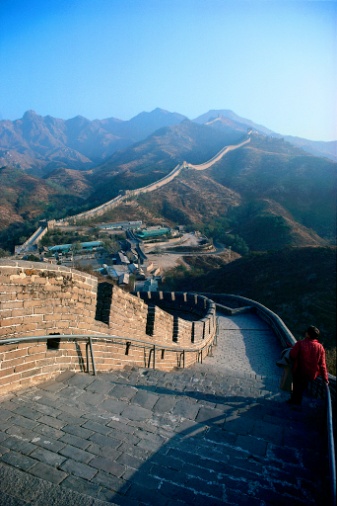 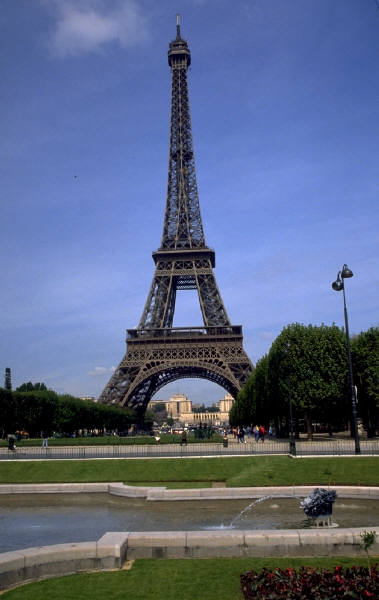 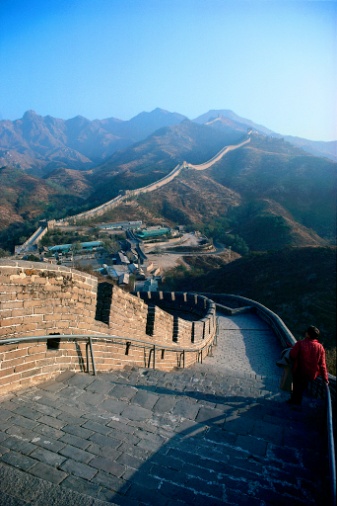 PRAKTIKUM 1
EKONOMI WISATA
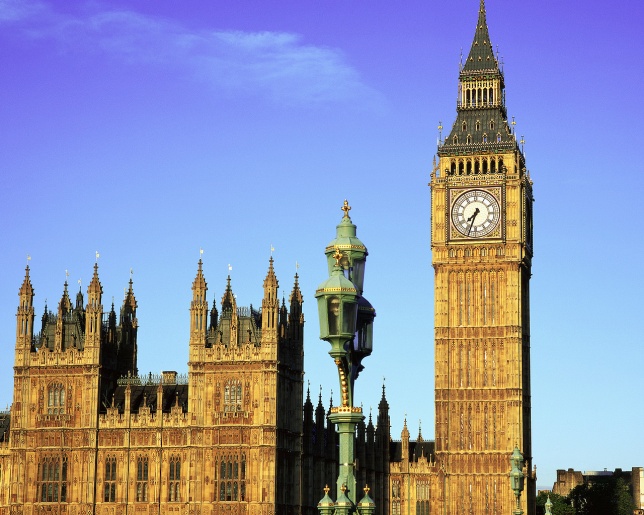 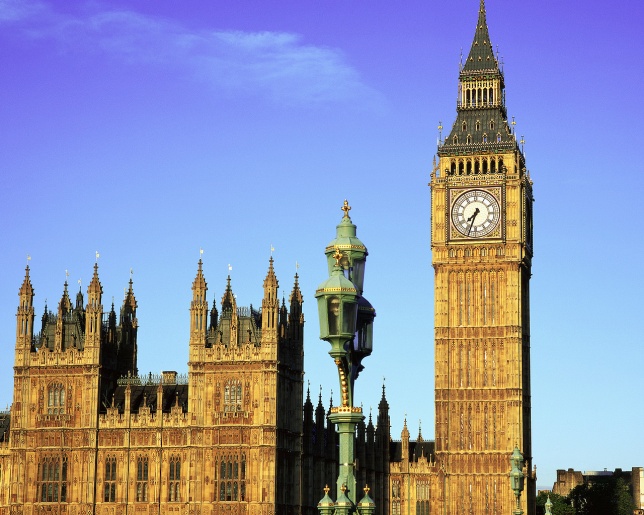 NUVA, SP, M.Sc
NIA KURNIAWATI H., SP
OSMALELI, SE
PRAKTIKUM EKONOMI WISATA ESL 332
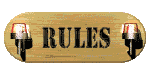 Kontrak Praktikum:
	1. Nilai praktikum = 25 % dari total nilai akhir
	2. Nilai praktikum terdiri dari tugas individu (35%); tugas kelompok (45%); dan keaktifan (20%)
	3. Kehadiran = 100%
	4. Toleransi keterlambatan = 15 menit
	5. Tugas akhir praktikum: pembuatan video wisata (Bogor natural tourism track)
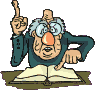 PRAKTIKUM EKONOMI WISATA ESL 332
Dosen/Asisten Praktikum:
	1. Nuva, SP, M.Sc
	2. Nia Kurniawati Hidayat, SP
	3. Osmaleli, SE
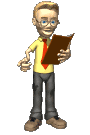 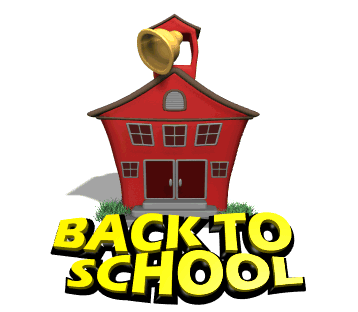 PRAKTIKUM 1
Buat kelompok praktikum (3-5 orang/kelompok)
Kirim no. kelompok dan nama anggota kelompok + NRP ke nuvamaresfin@yahoo.com  ;  dan nia_kurniawati41@yahoo.com ;
Format data kelompok dalam bentuk microsoft excel paling lambat tanggal 10 September 2011  pukul 24.00 WIB
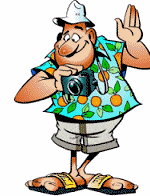 TUGAS 1
Tugas 1 (individu)  INFORMASI WISATA di daerah masing-masing
Collect photo, information of the site, how to reach the site, type of tourism (mass or niche tourism), etc
Semua informasi yang ada di buat dalam 1 karton ukuran ≥ A3
Foto tidak perlu berwarna 
Informasi selain foto ditulis tangan (jelas dan menarik)
Dikumpul pada praktikum ke 3 tanggal 
	14 september 2011
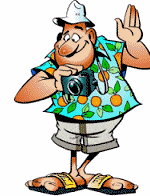